외부niceView 접속 가이드
코닝정밀소재 2022. 5. 31
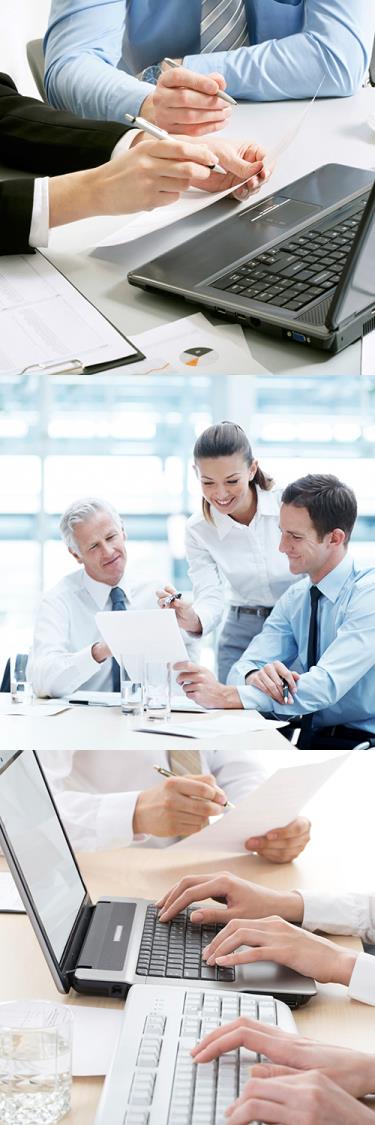 정보 보안
본 프레젠테이션은 코닝 대외비 정보를 포함하고 있으며, 관련자에게만 공유될 수 있습니다. 
본 자료의 전체 혹은 일부분은 어떠한 형태나 수단으로든, 어떠한 개인이나 조직에 의해서도 코닝의 승인 없이 배포되어서는 안됩니다.
목차
프로세스 개요

IE 브라우저 조치 순서
 Windows bit 확인
 32bit용 InternetExplorer 실행하기 
 호환성 보기 웹사이트 추가
 신뢰할 수 있는 사이트 추가
 ActiveX 보안 설정
 niceView 접속

Edge 브라우저 조치 순서
  1. Edge설정
  2. 프로그램 설치
  3. 설치 확인
  4. 사이트 접속
프로세스 개요
정의 및 목적

Process 정 의
본 메뉴얼은 협력사 사용자의 PC 환경에서 niceView 접속이 어려운 경우PC환경을 점검 및 설정하는 방법을 제시함.
IE 브라우저 조치 순서 -  1. Windows bit 확인
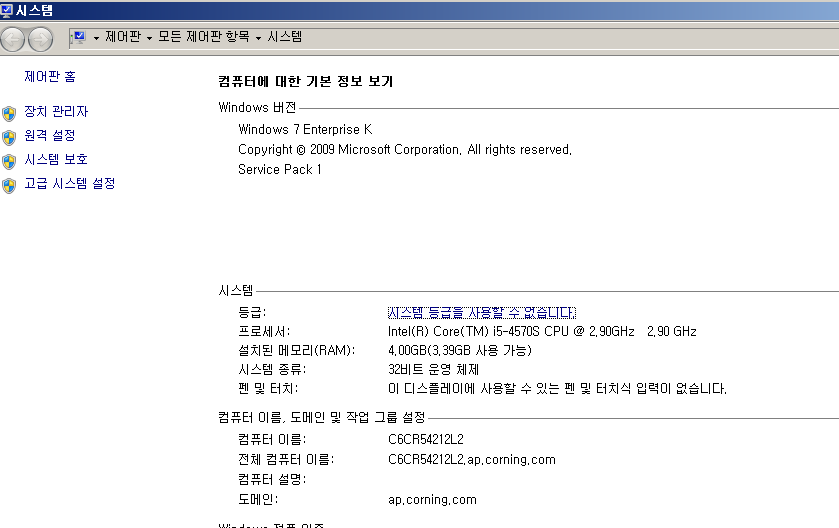 2
IE 브라우저 조치 순서 -  2. 32bit용 InternetExplorer 실행하기
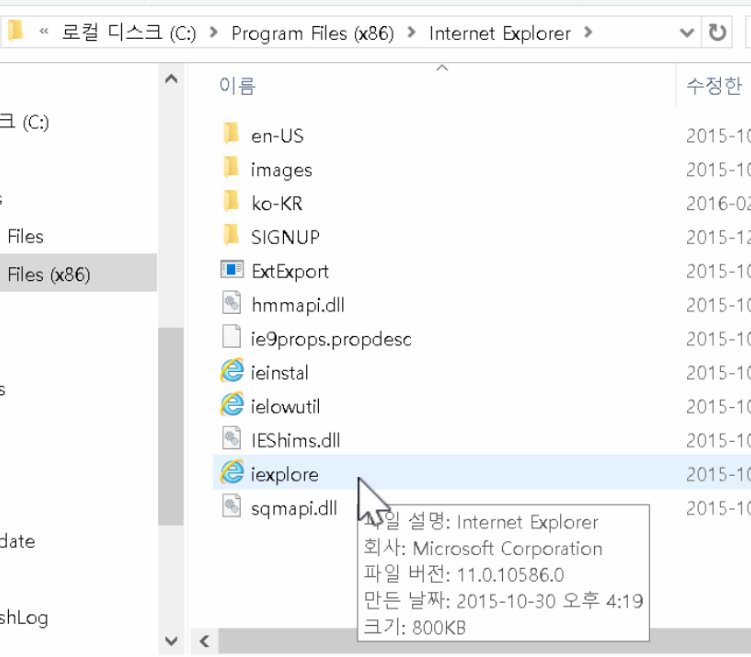 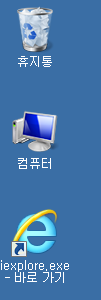 1
2
IE 브라우저 조치 순서 -  3. 호환성 보기 웹사이트 추가 – (1)
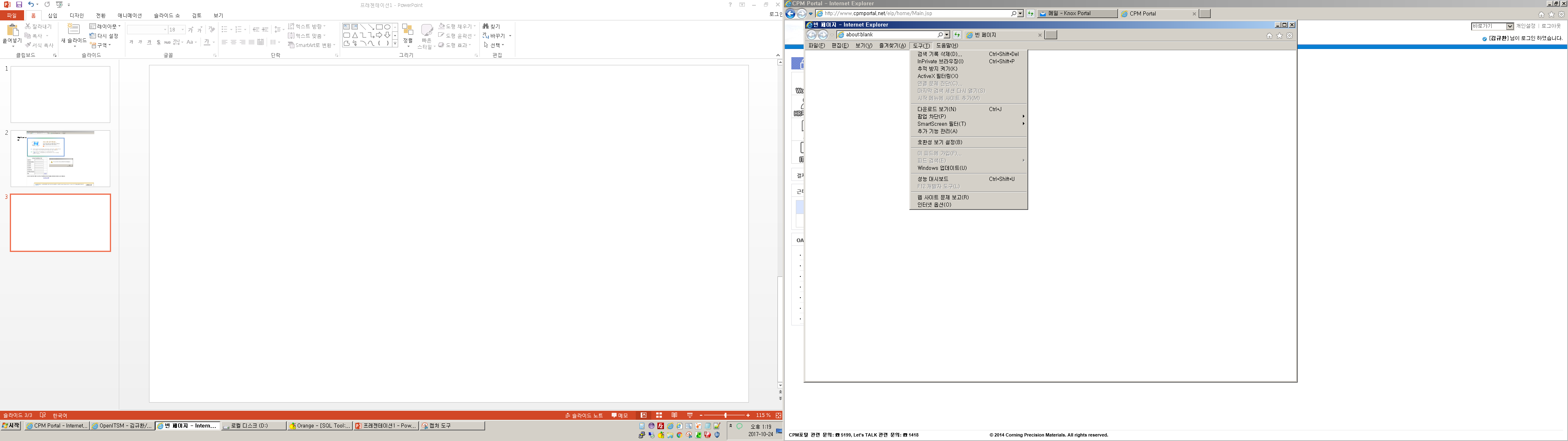 1
IE 브라우저 조치 순서 -  3. 호환성 보기 웹사이트 추가 – (2)
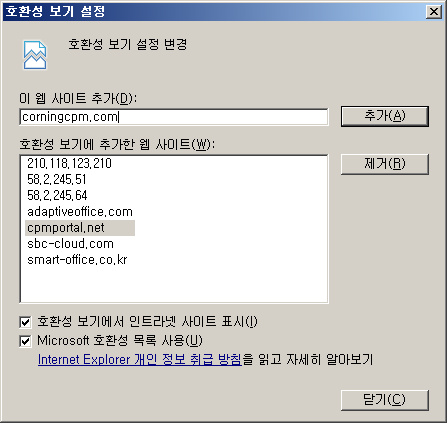 1
2
IE 브라우저 조치 순서 -  3. 호환성 보기 웹사이트 추가 – (3)
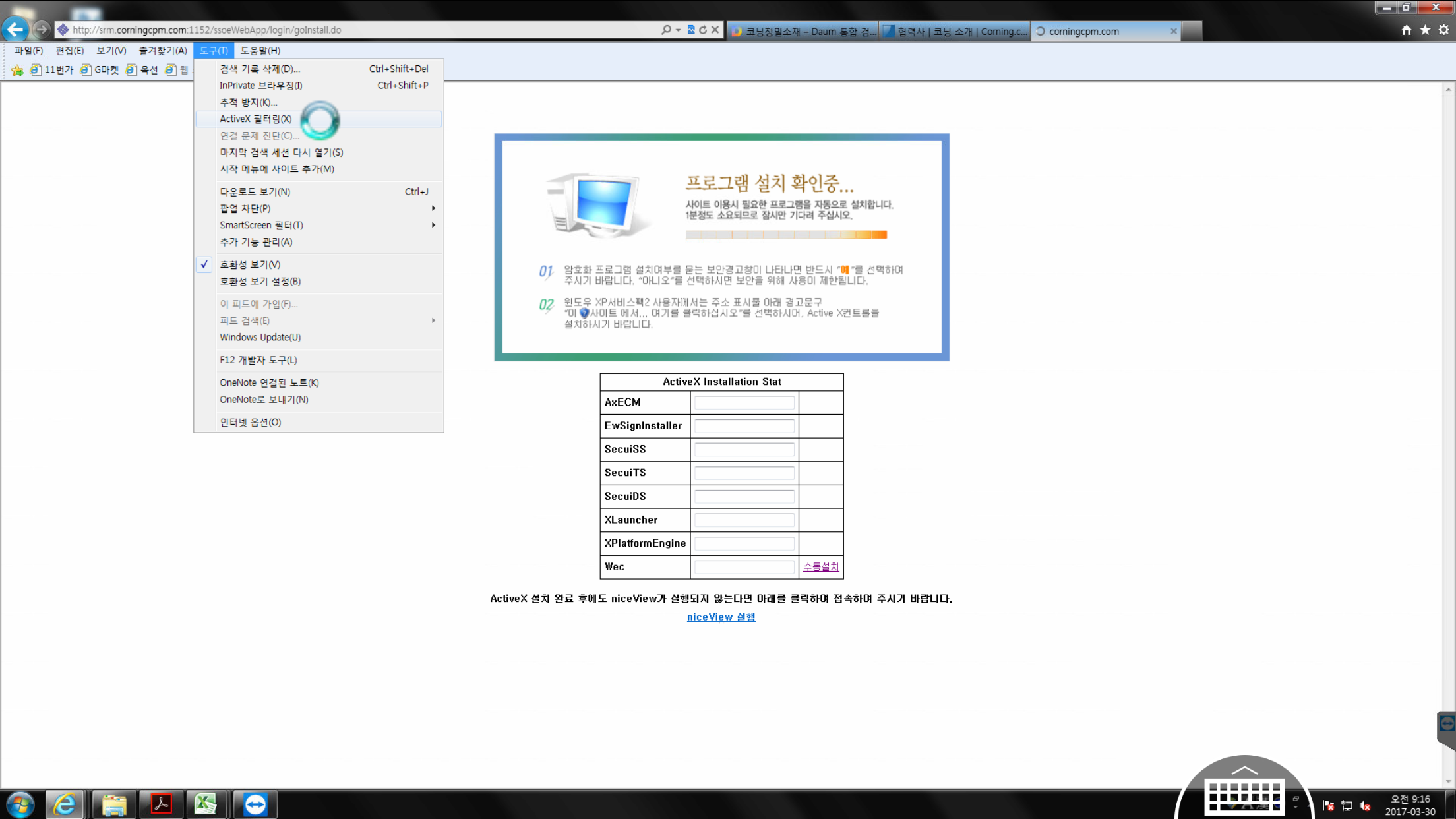 1
IE 브라우저 조치 순서 -  4. 신뢰할 수 있는 사이트 추가  - (1)
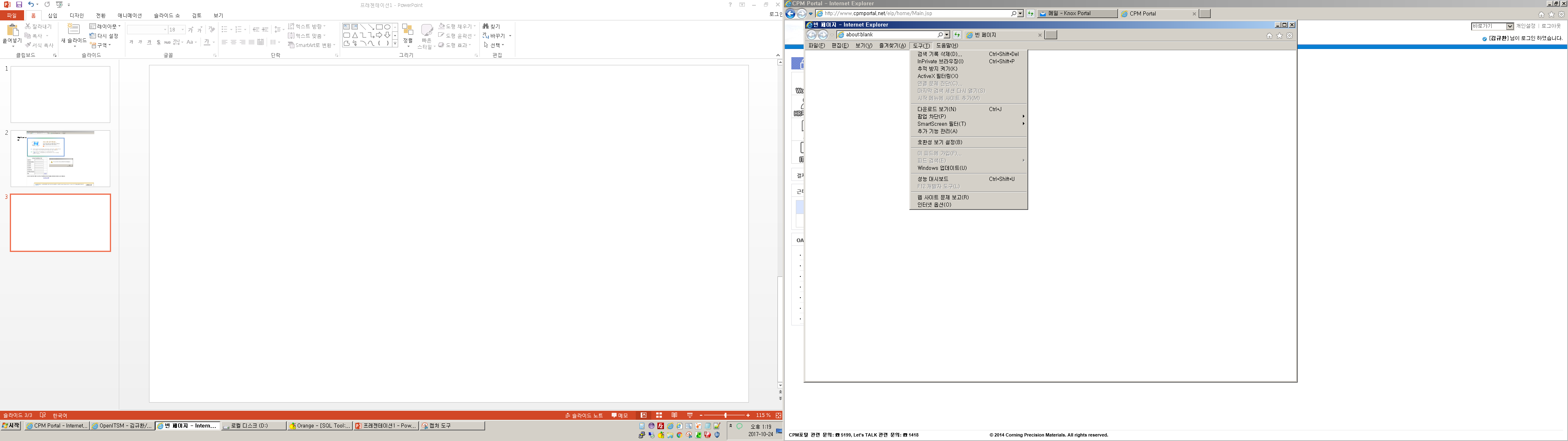 1
IE 브라우저 조치 순서 -  4. 신뢰할 수 있는 사이트 추가  - (2)
1
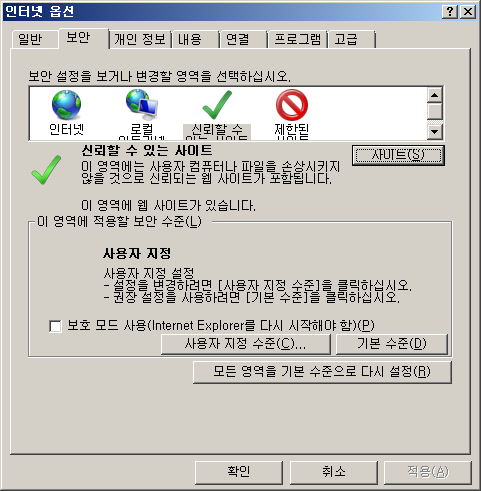 2
3
IE 브라우저 조치 순서 -  4. 신뢰할 수 있는 사이트 추가  - (3)
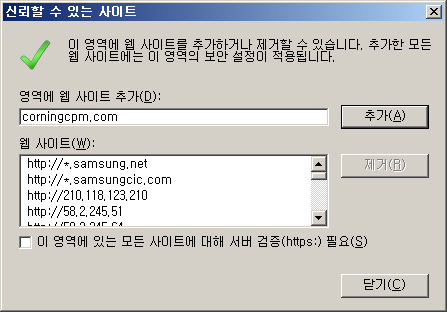 1
2
http://*.corningcpm.com
IE 브라우저 조치 순서 -  5. ActiveX 보안 설정 – (1)
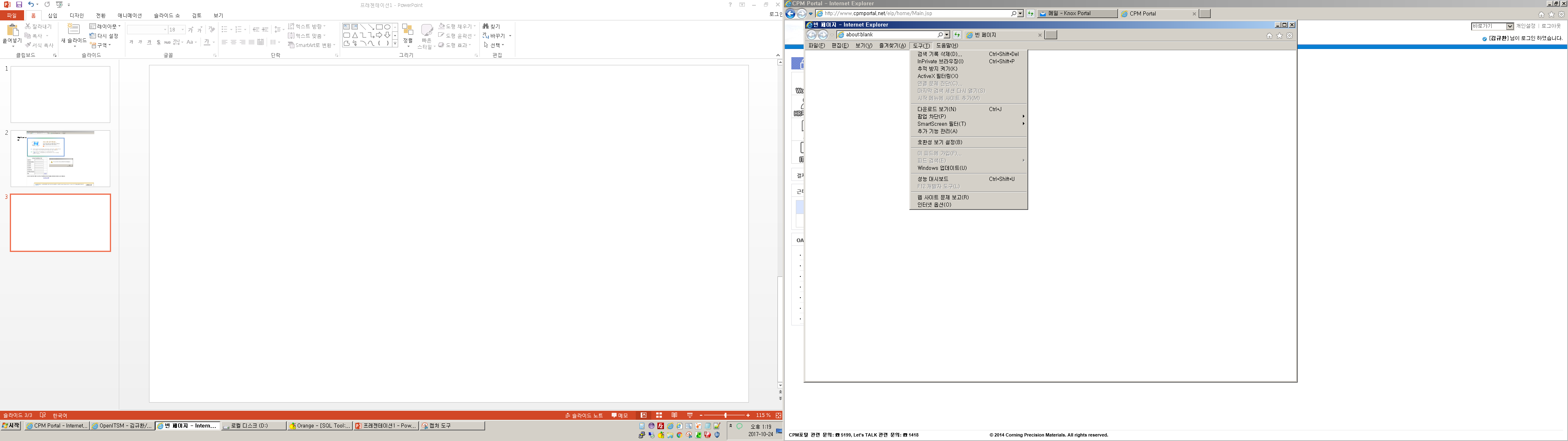 1
IE 브라우저 조치 순서 -  5. ActiveX 보안 설정 – (2)
1
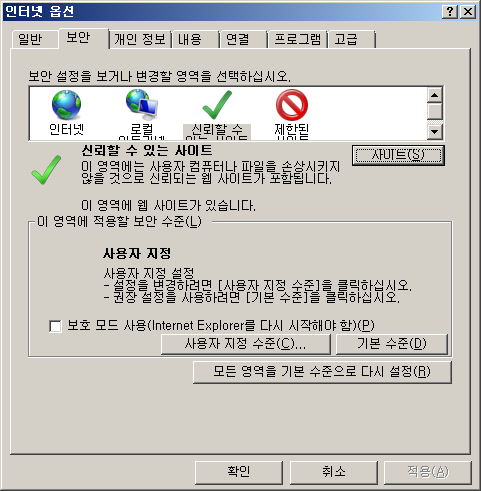 2
3
IE 브라우저 조치 순서 -  5. ActiveX 보안 설정 – (3)
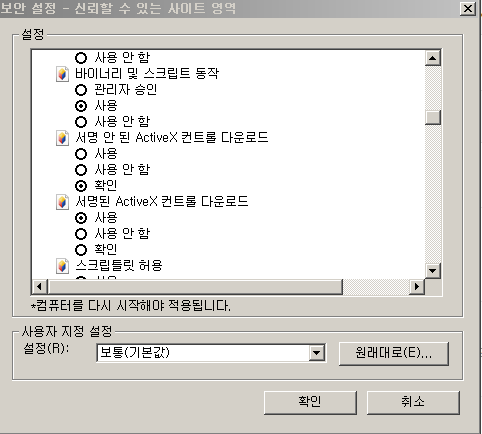 1
2
IE 브라우저 조치 순서 -  6. niceView 접속  – (1)
1
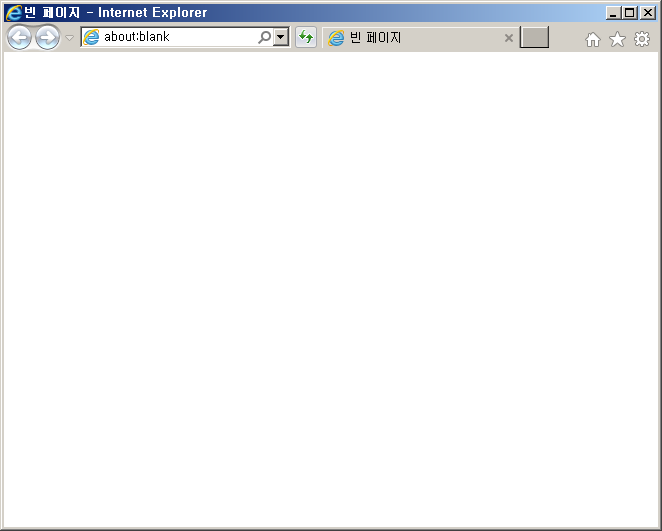 IE 브라우저 조치 순서 -  6. niceView 접속  – (2)
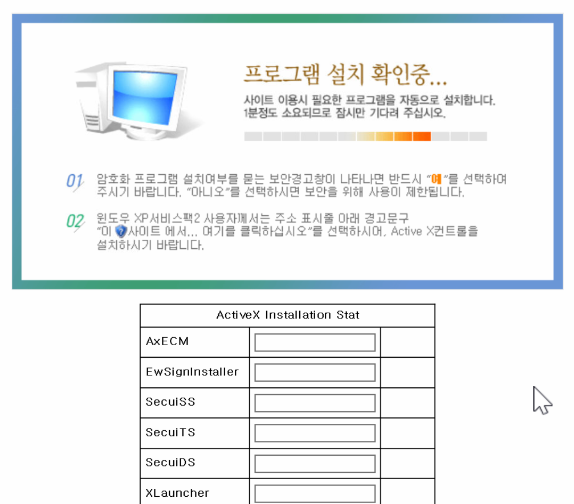 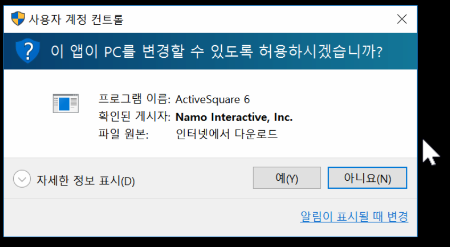 2
III. Edge 브라우저 조치 순서 - 1. Edge설정(1)
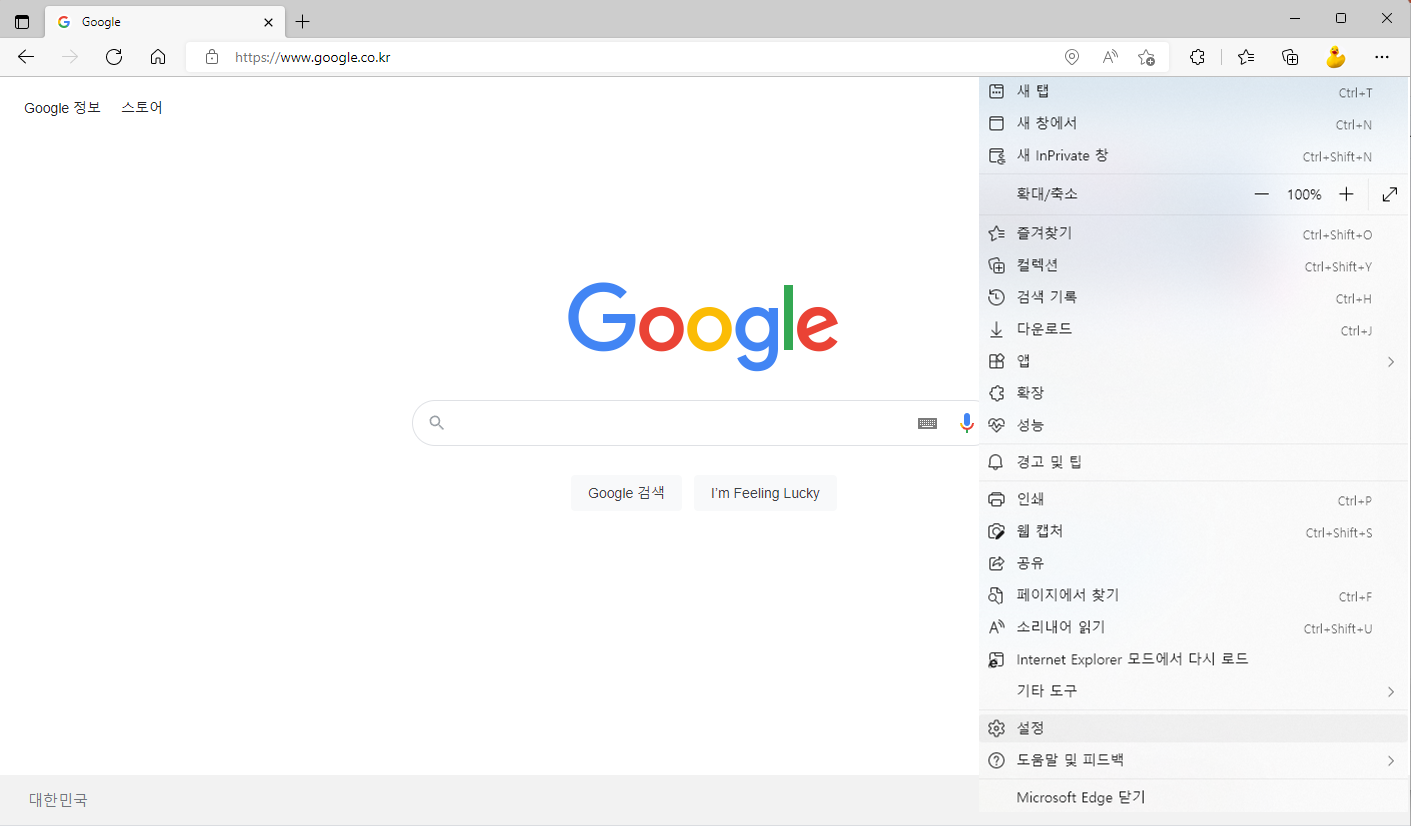 2
3
III. Edge 브라우저 조치 순서 - 1. Edge설정(2)
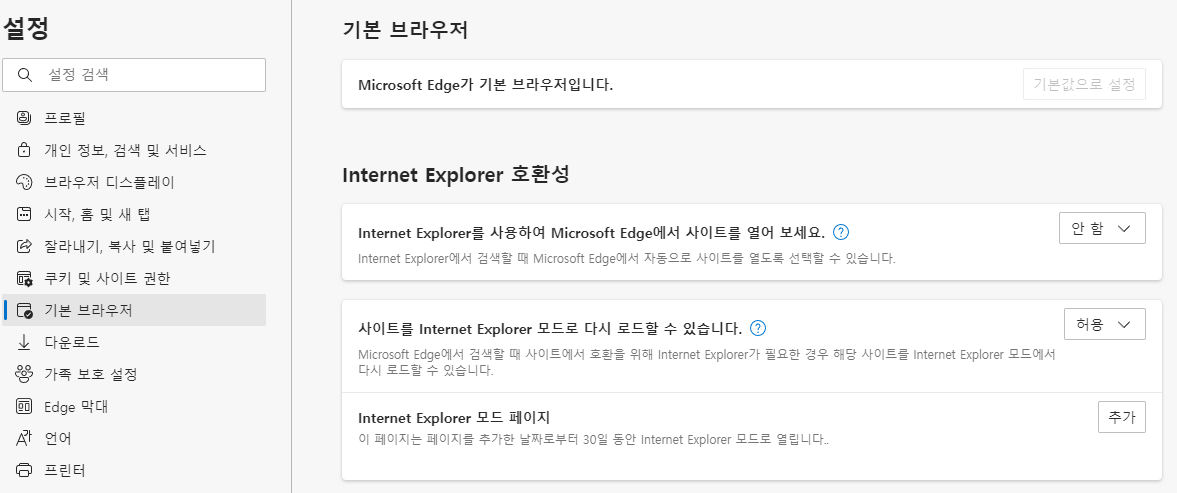 3
1
2
4
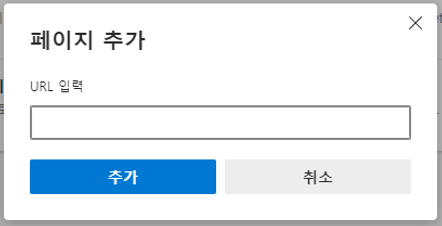 III. Edge 브라우저 조치 순서 - 1. Edge설정(3)
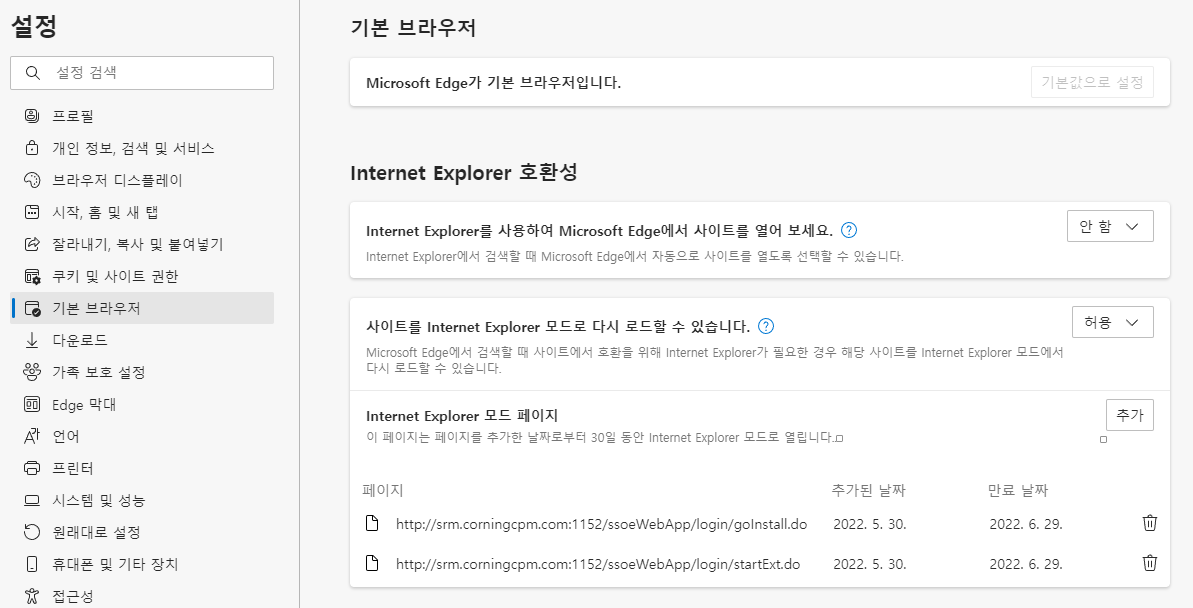 1
2
III. Edge 브라우저 조치 순서 - 2. 프로그램 설치(1)
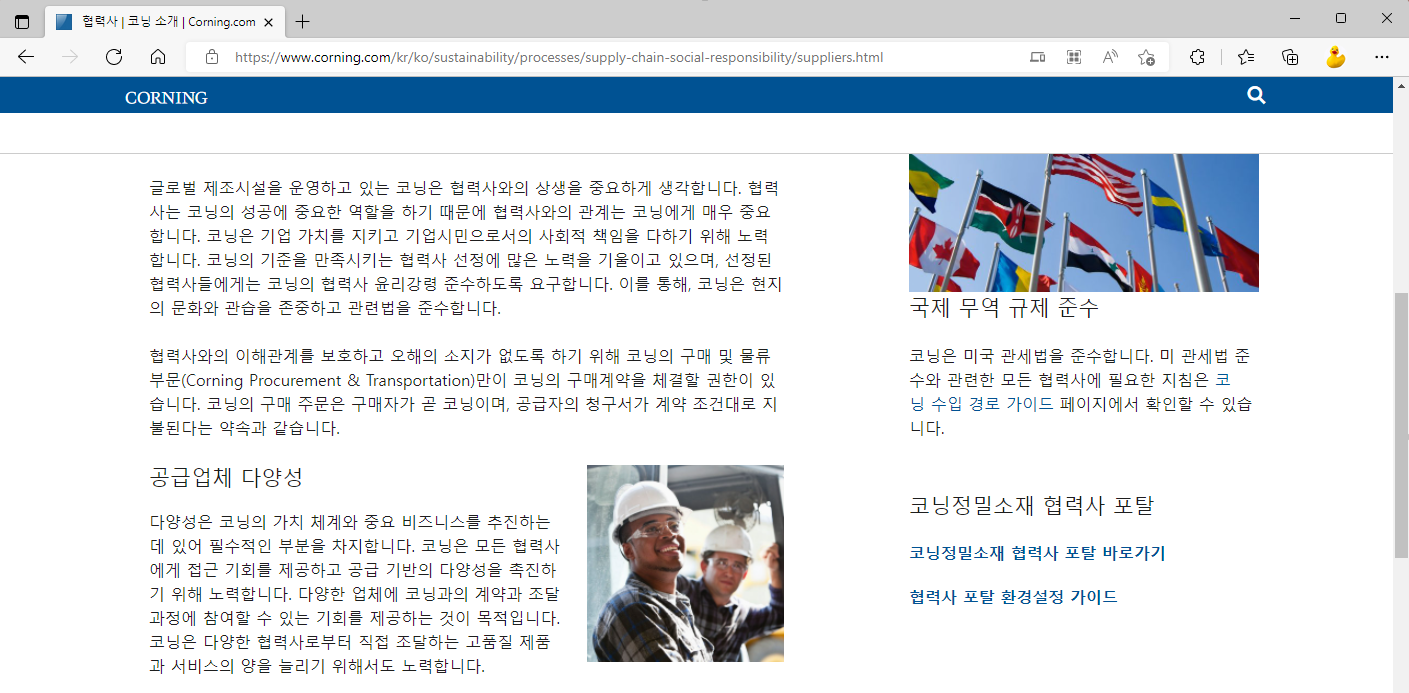 2
3
III. Edge 브라우저 조치 순서 - 2. 프로그램 설치(2)
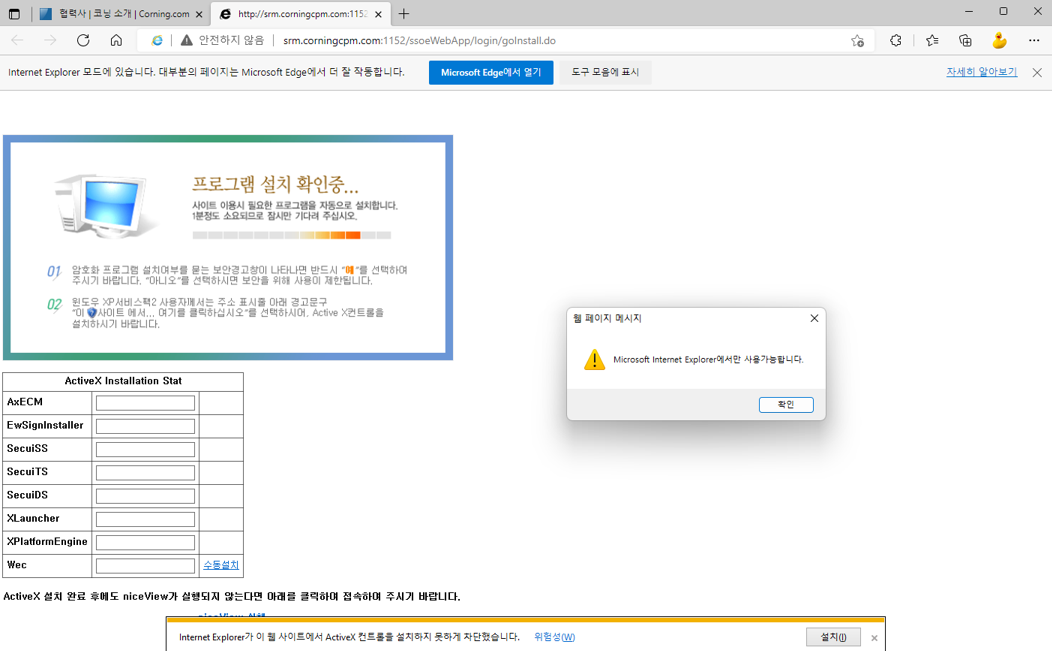 2
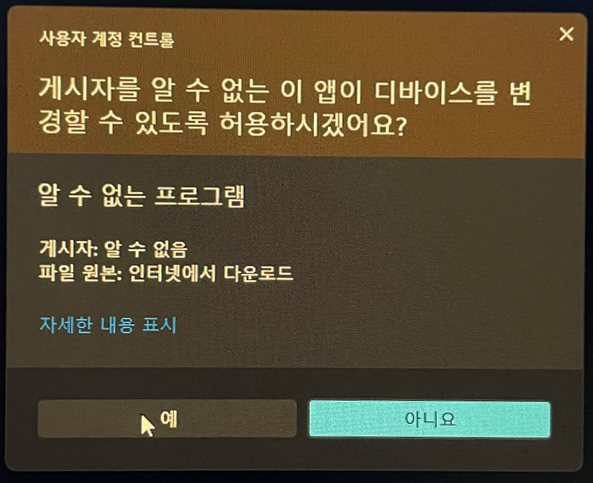 1
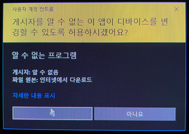 III. Edge 브라우저 조치 순서 - 3. 설치 확인
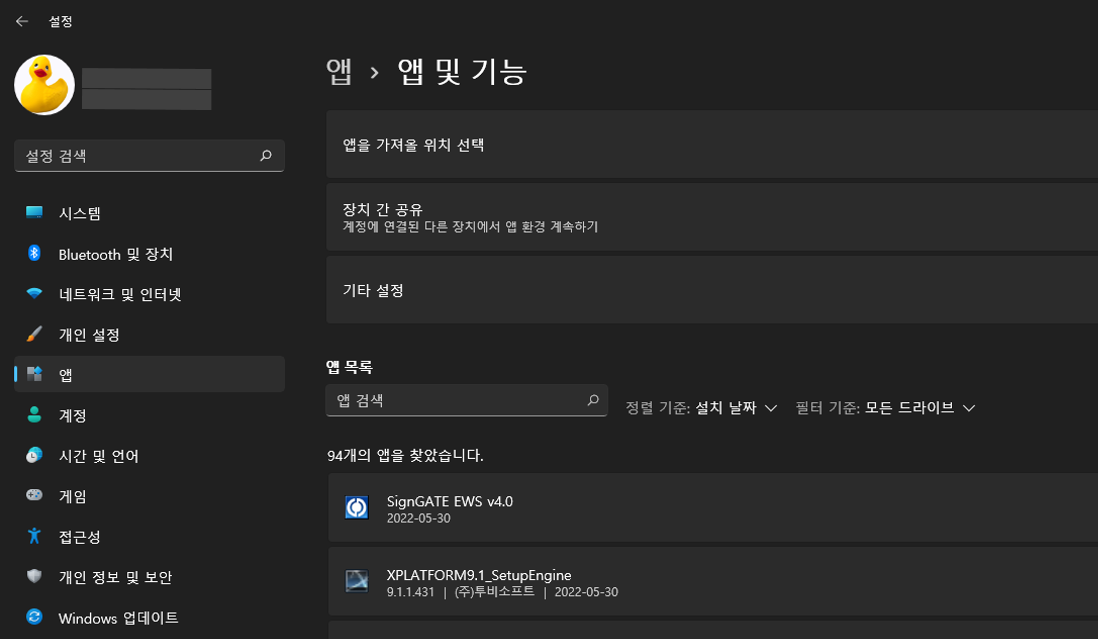 2
3
1
III. Edge 브라우저 조치 순서 - 4. 사이트 접속(1)
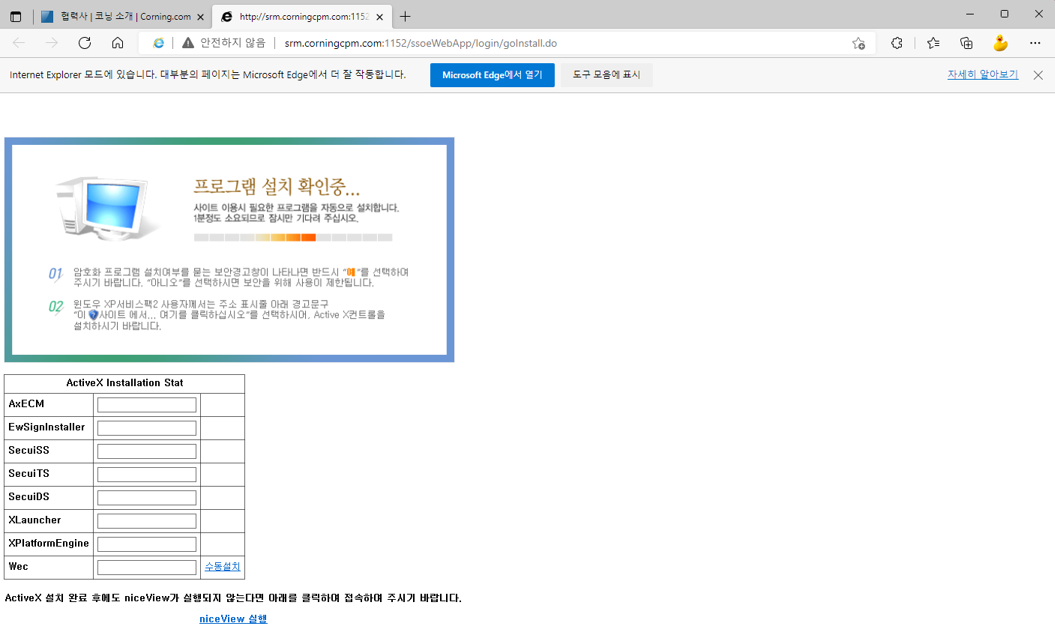 1
III. Edge 브라우저 조치 순서 - 4. 사이트 접속(2)
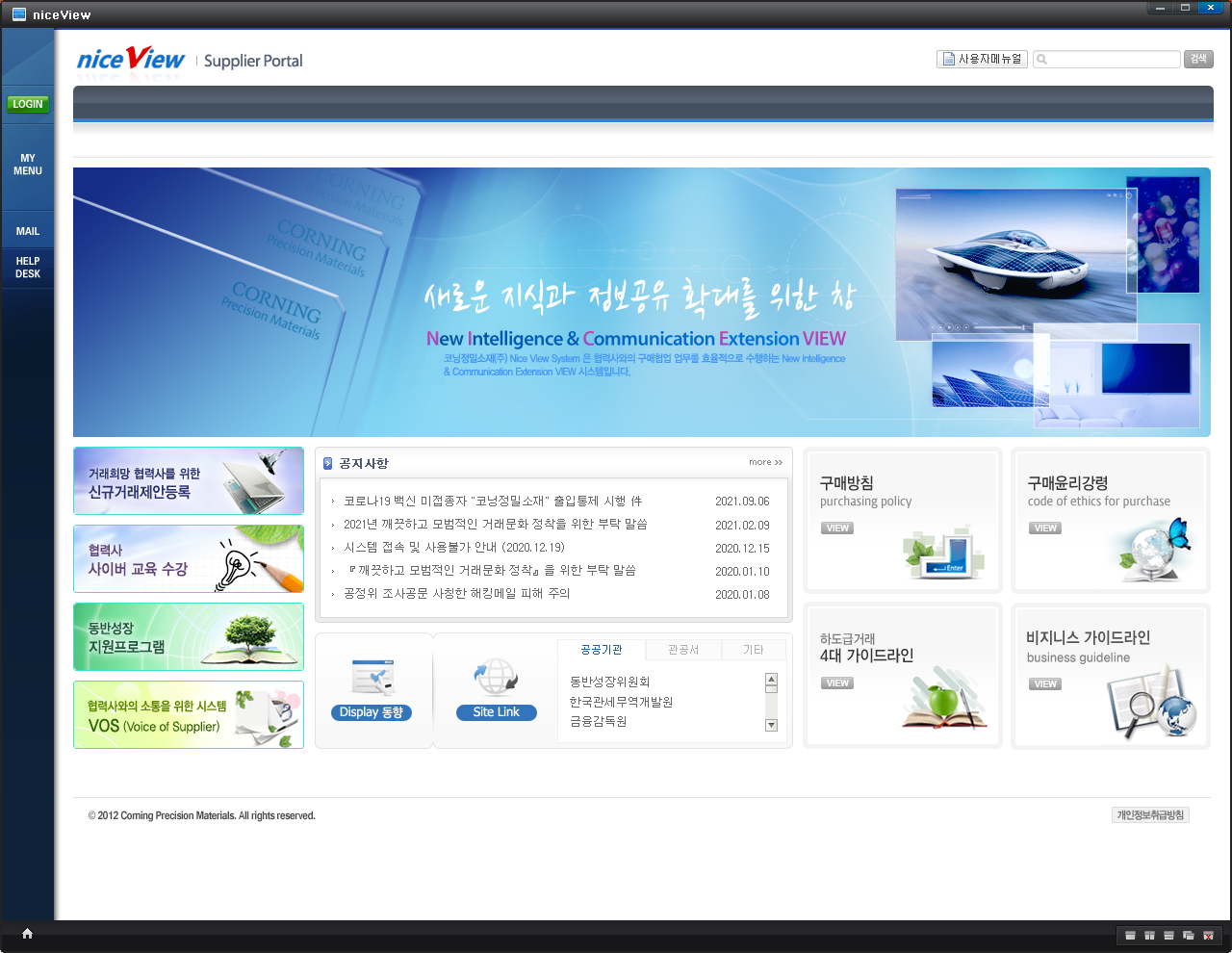